Standardization of geographical names: the United Nationsoutreach to individual countries
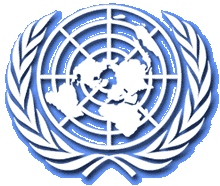 Helen Kerfoot and Ferjan Ormeling
1
Early days at the UN
UN Economic and Social Council (ECOSOC) 1948

First Regional Cartographic Conf. for Asia and Pacific 1955

ECOSOC resolution 715 A (XXVII) 1959  

First meeting of UN Group of Experts
 on Geographical Names in 1960
 
First Conference on the 
   Standardization of Geographical 
   Names in 1967

		•  national standardization
	  •  basis of international standardization  (romanization)
		•  resolution I/4 … foundation (1967)
2
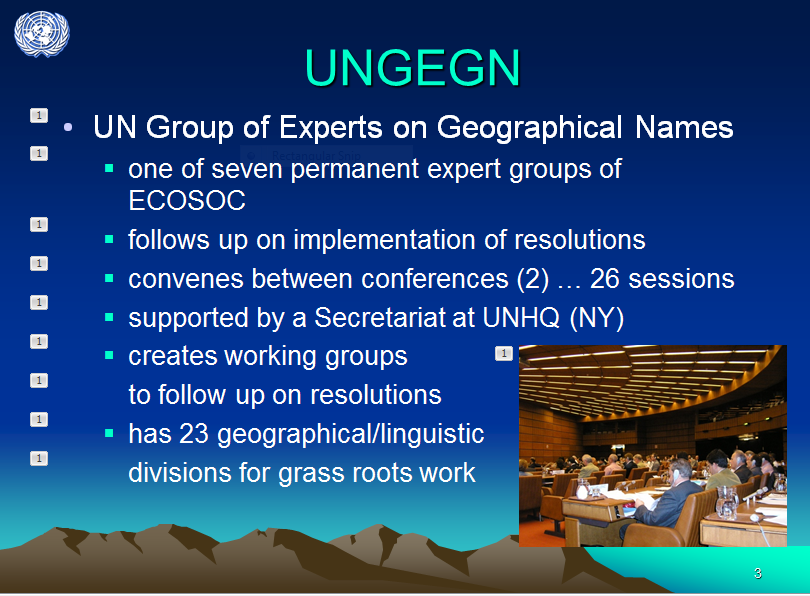 3
4
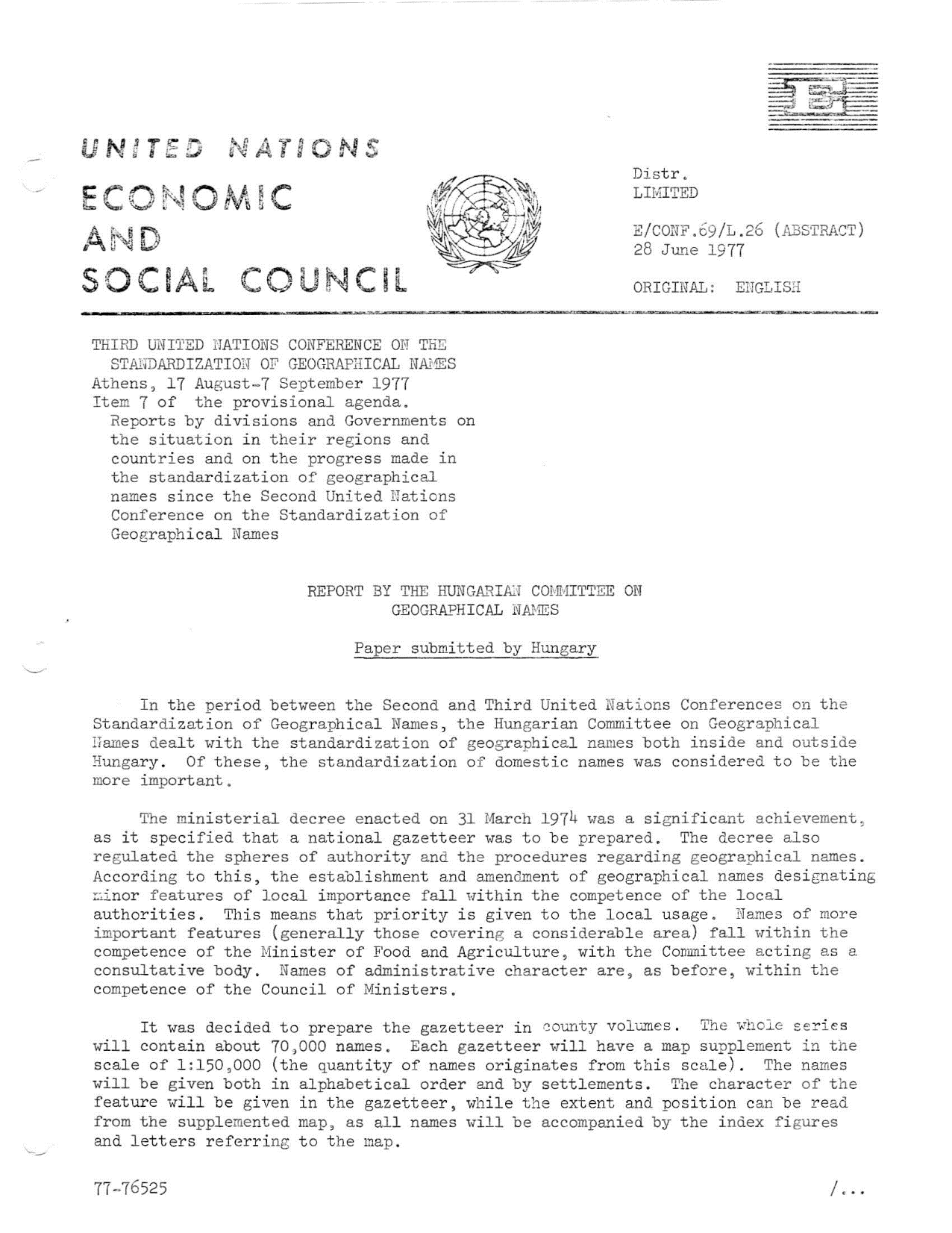 UNCSGN Resolution I-4
5
350
300
250
Delegates
200
Countries
P a r t i c i p a t i o n
150
Special
100
agencies
50
0
1
2
3
4
5
6
7
8
9
C o n f e r e n c e  N o.
UN Conferences 1967-2007
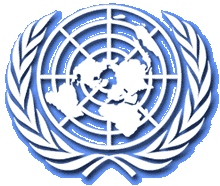 6
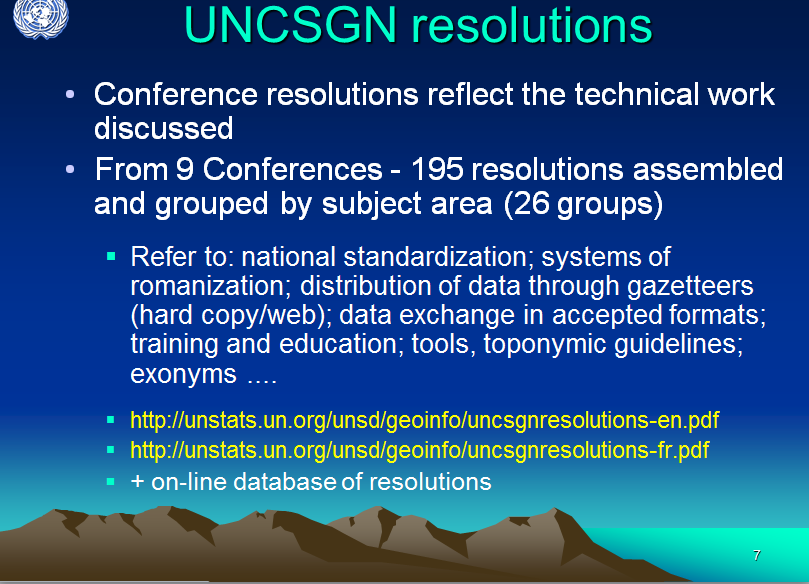 7
UN Conferences on the Standardization
of Geographical Names (UNCSGN)
Country Names
UNGEGN structure
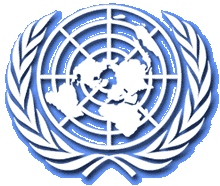 UNGEGN Secretariat
(UN Statistics Division)
UN Group of Experts on
UNGEGN Bureau
Geographical Names
(UNGEGN)
UNGEGN liaison
with scientific groups
Toponymic Data Files and Gazetteers
PAIGH
Publicity and Funding
D i v i s i o n s
Toponymic Terminology
ICA
23
Romanization Systems
W o r k i n g    g r o u p s
linguistic/geographical
ICOS
Training Courses in Toponymy
divisions
Evaluation & Implementation
IHO
Exonyms
Task Team for Africa
Pronunciation
ISO
Indigenous/Minority/Regional Names
Toponymic Guidelines
Coordinator
SCAR
8
Ijsselmeer>IJsselmeer
IAU
[Speaker Notes: Isolde has participated in many aspects of UNGEGN
... UNGEGN sessions  .... ?since 1994
.... WGs .... Inc.  Toponymic Terminology, Training 2004, Exonyms, Pronunciation ...
.... Dutch- and German-speaking Division Chair ....
Toponymic Guidelines ... Coordinator (following Josef Breu, Peter Raper)]
UNGEGN Divisions
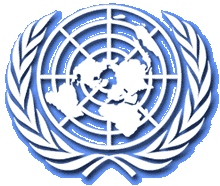 China
DGsD
South-East Europe
NE Europe, N. Asia
East Med
French-speaking
India
Latin America
Norden
Portuguese
Romano-Hellenic
United Kingdom
US/Canada
Africa Central
Africa East
Africa South
Africa West
Arabic
Asia East 
ASEast Pacific S-W
Asia South-West 
Baltic
Celtic
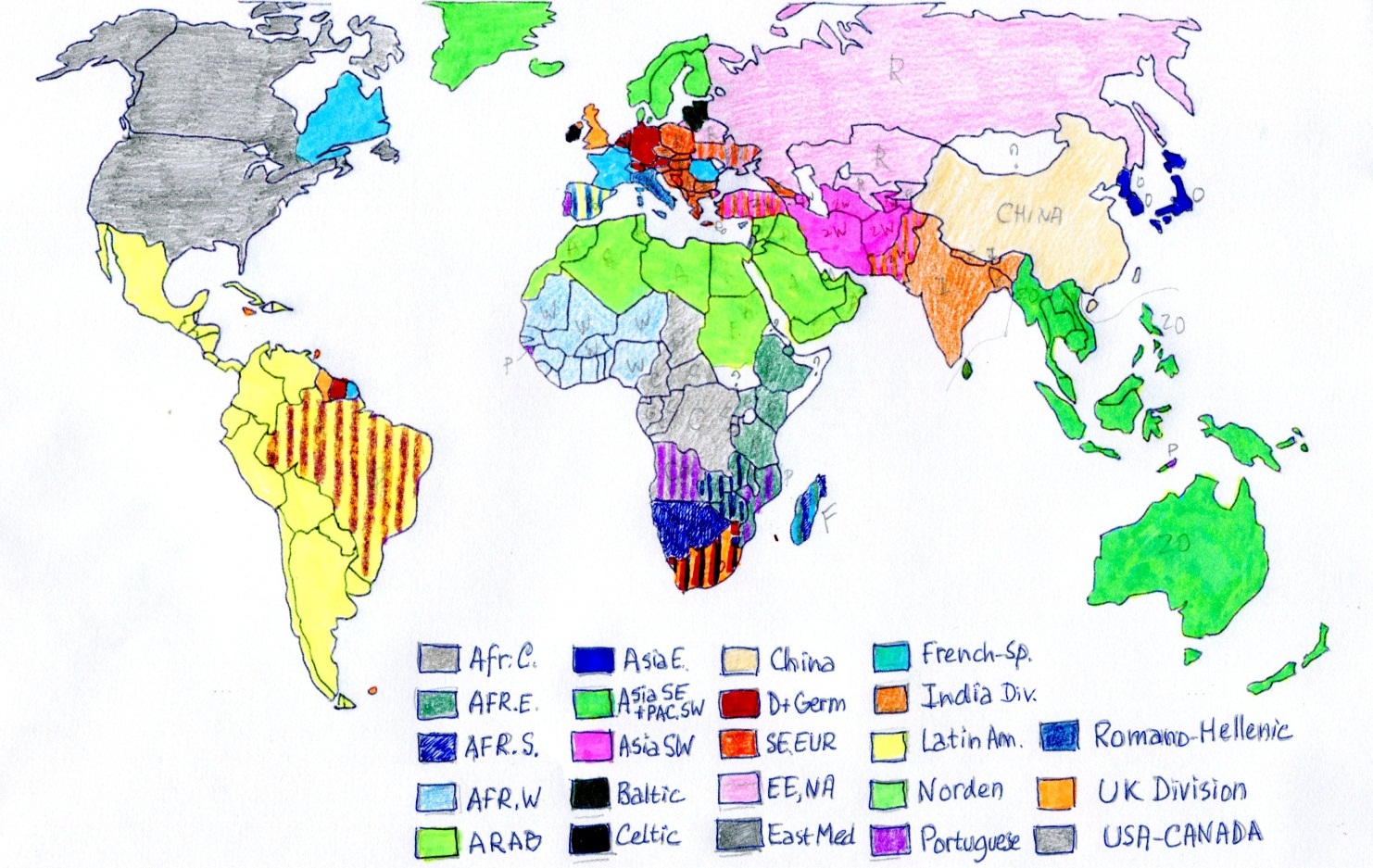 9
… UNGEGN working groups
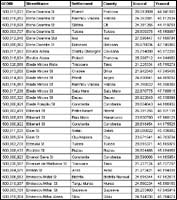 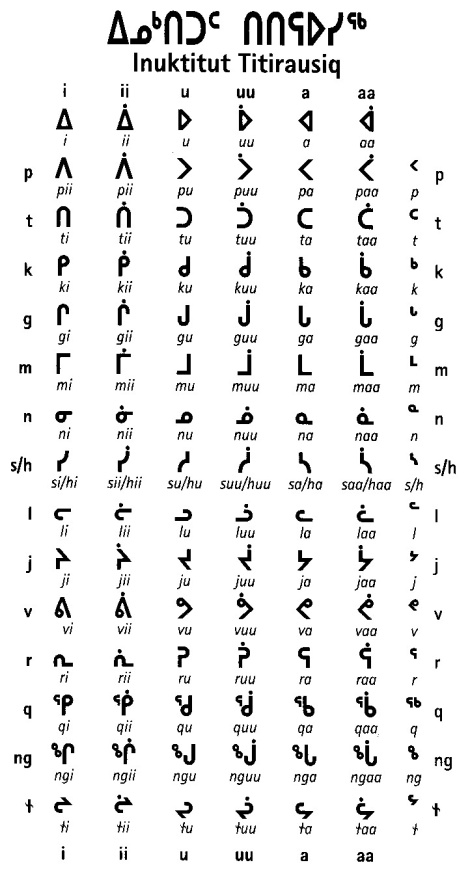 Data files / gazetteers
Training
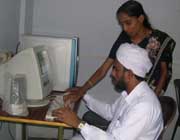 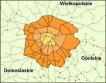 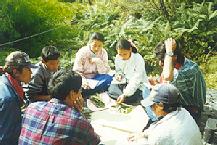 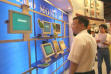 Romanization
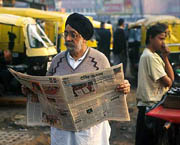 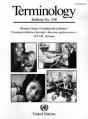 Evaluation / implementation
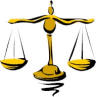 Terminology
Pronunciation
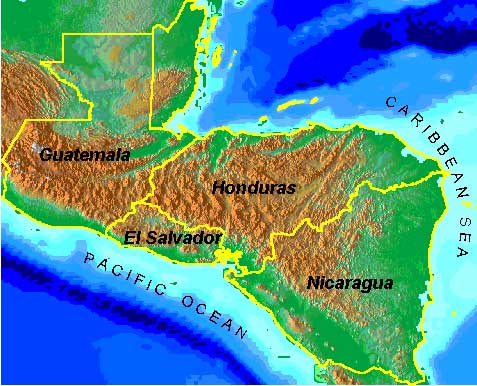 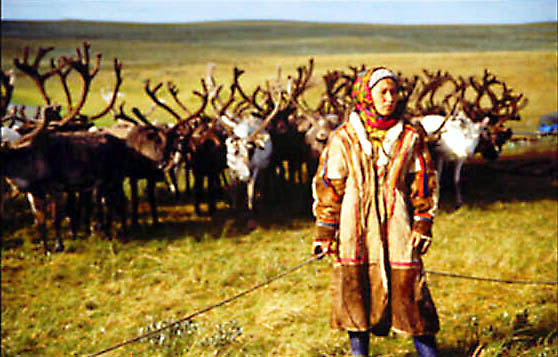 Publicity / funding
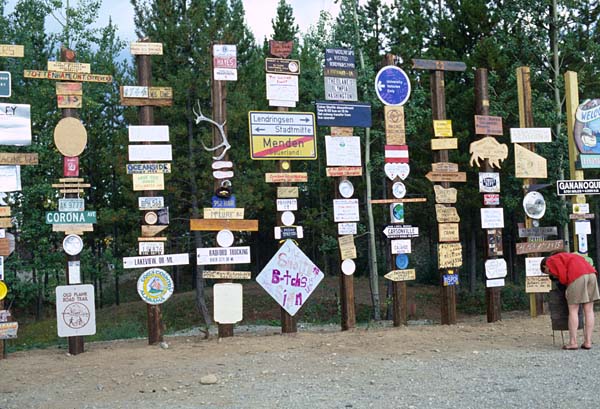 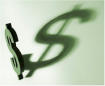 Country names
Exonyms
Promotion – indigenous / minority names
10
http://www.eki.ee/wgrs/
11
Romanization of Arabic
12
UN romanization systems
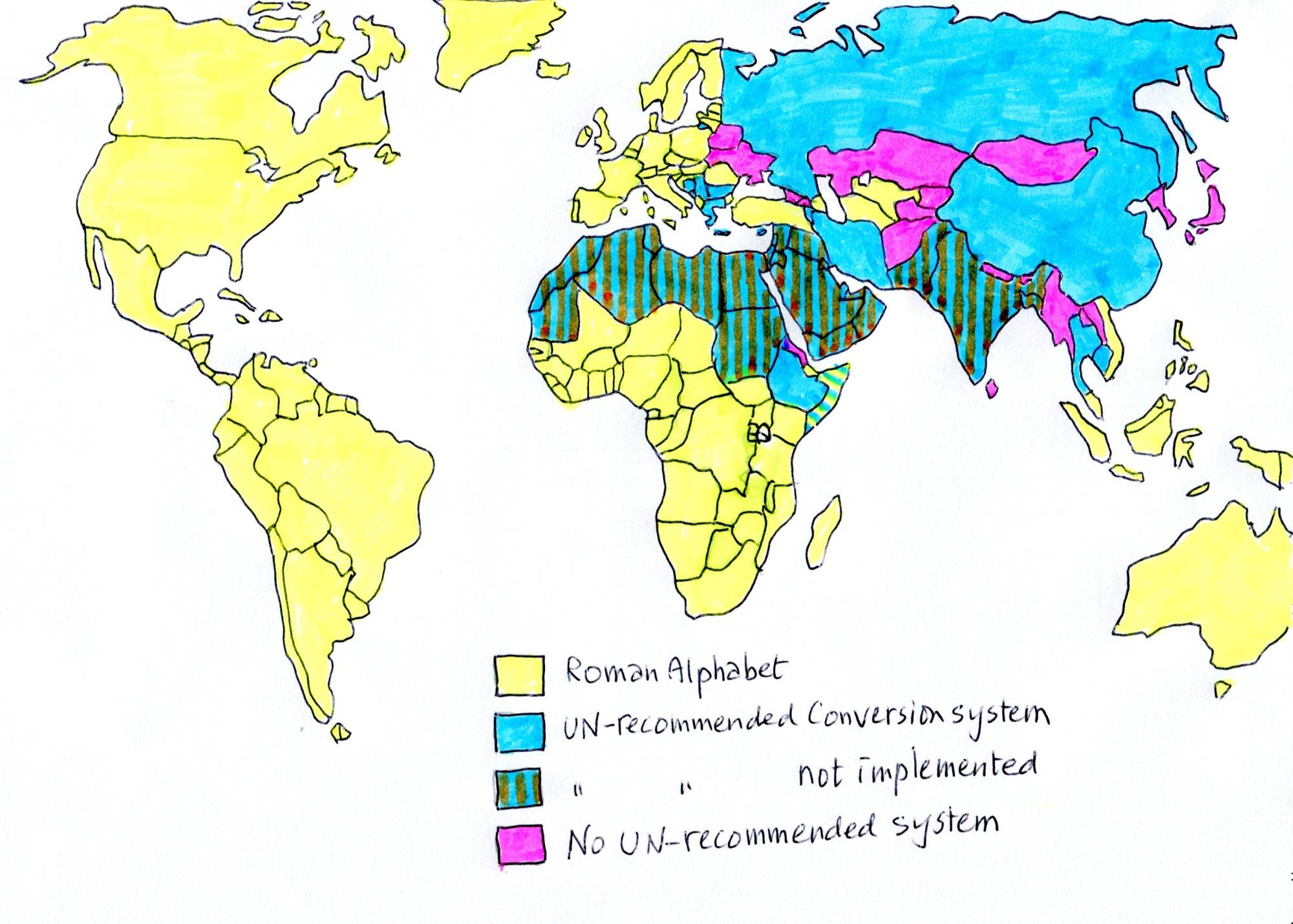 Roman alphabet
UN-recom. conversion system
UN-recomd, not implemented
No UN-recommended system
13
14
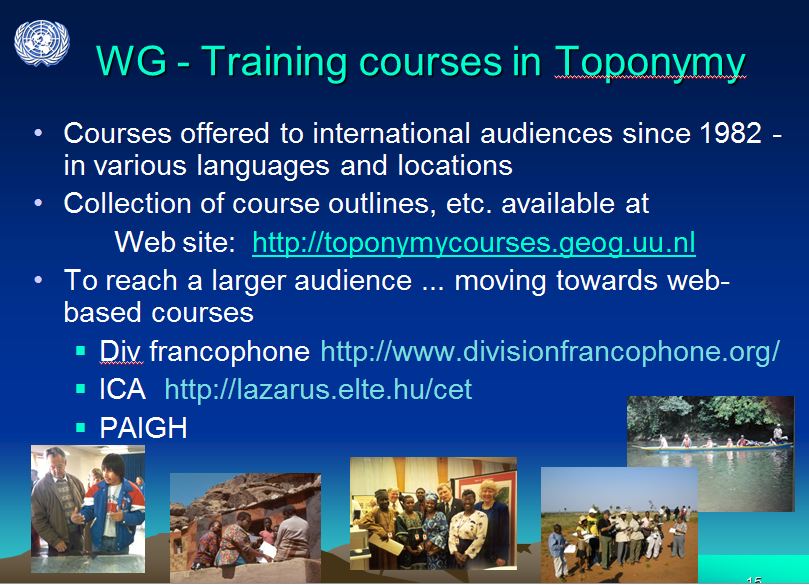 15
International toponymy trainingtoponymy training courses
PAIGH courses
UNGEGN courses
16
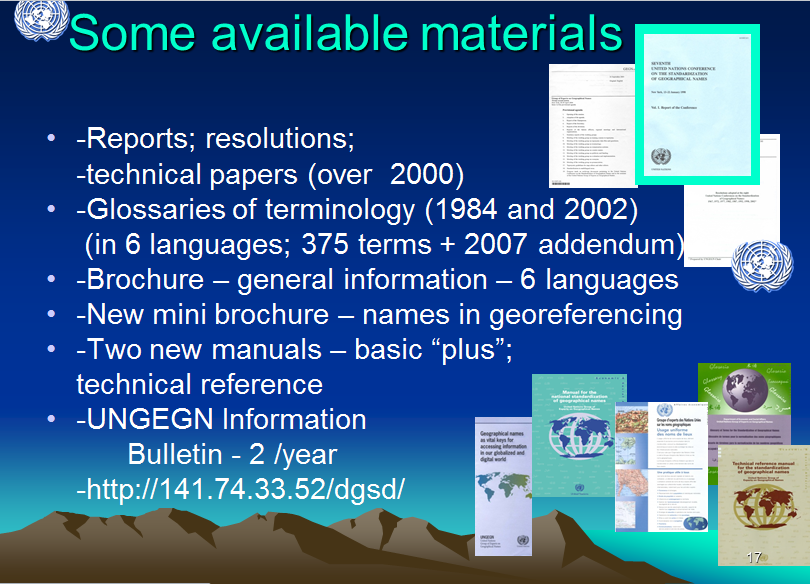 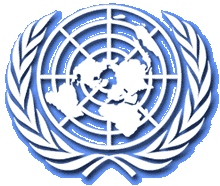 17
UNGEGN website . . .
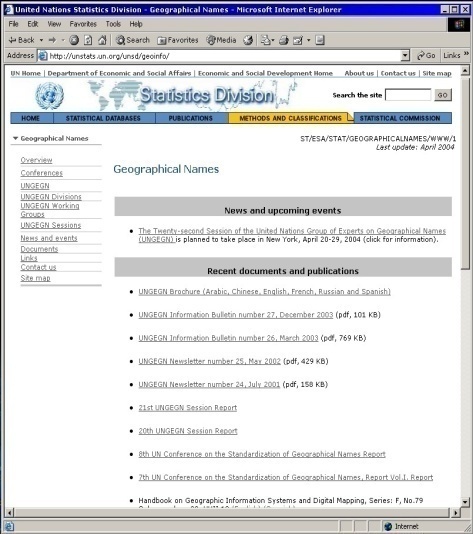 unstats.un.org/unsd/geoinfo/
Overview … Mandate
Conferences
UNGEGN
Divisions
Working Groups      e.g. Romanization … www.eki.ee/wgrs
Sessions
News and events
Documents and publications
Links
National names authorities; toponymic guidelines
Interactive national toponymic databases; international agencies
Contacts  …
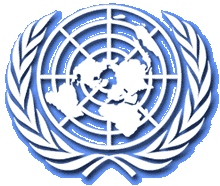 18
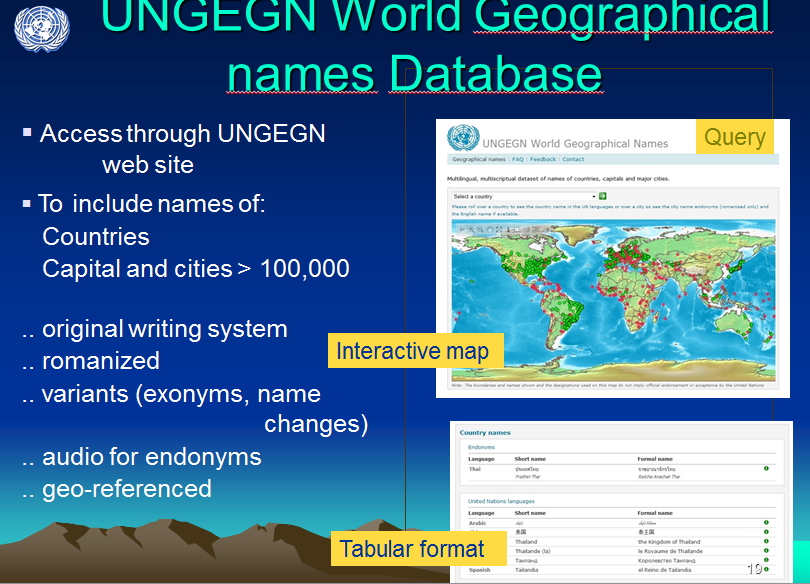 19
Map interface
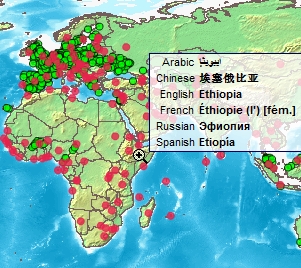 Countries
- display six UN languages

Arabic	French
Chinese	Russian
English	Spanish
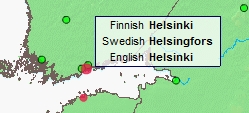 Capital and other cities
Local name(s) - romanized
English, if available
20
Table format – country names, cities, capitals
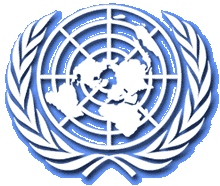 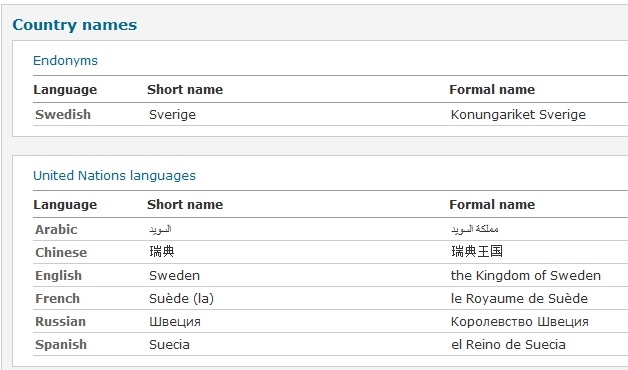 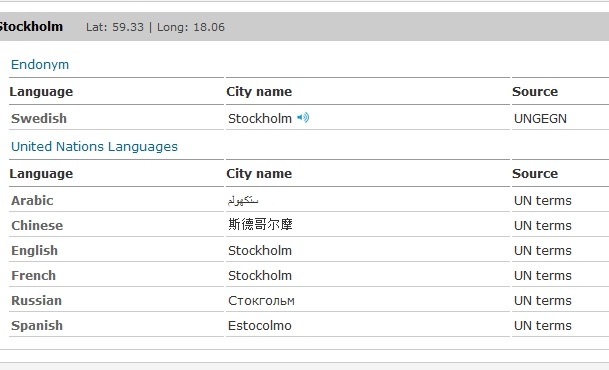 Endonyms … short and 
	formal names
UN languages … short 
	and formal names
Cities: short and formal names, •  endonyms  •  UN languages  •  other 	languages
•    lat. long. •  language  •  source  •  sound (endonyms)
21
[Speaker Notes: Romanization system and comments to be added – Popup]
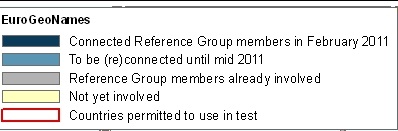 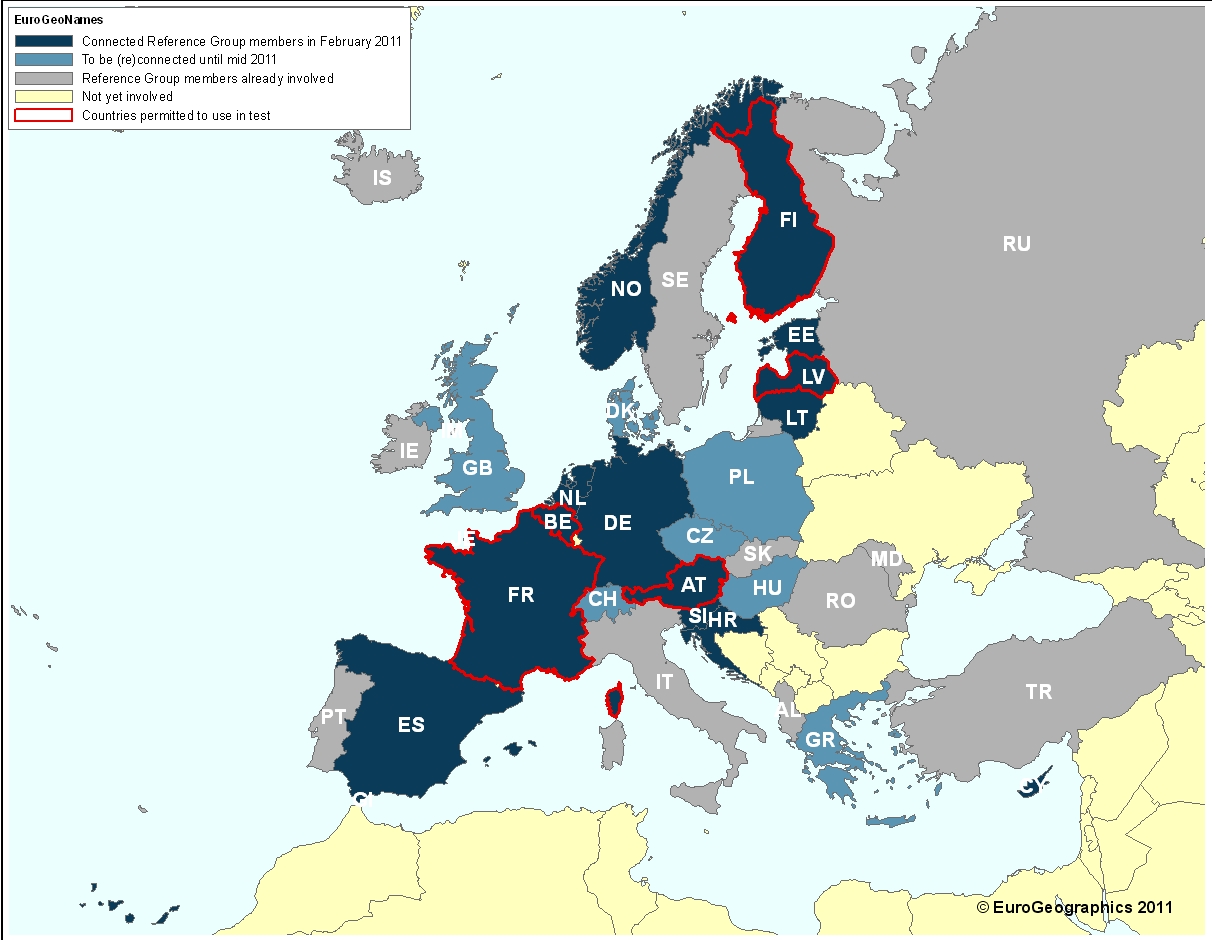 GB also connected
22
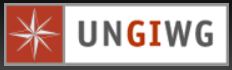 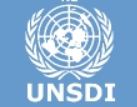 23
http://lazarus.elte.hu/cet/
24
25
26
27th UNGEGN session
New York … 
 July 30, August 12, 2012
Forum for discussion
Networking
Encouraging Africa
special presentations; posters; workshops; training
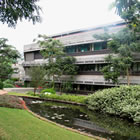 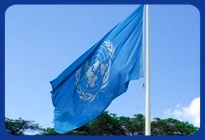 Exchange of experience; information on new initiatives
Make progress on Working Group activities
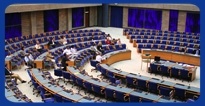 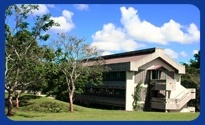 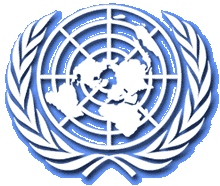 27
10th UN Conf. Stand. Geogr. Names
7.Measures taken to implement UN resolutions on stand. geographical names.
8. National standardization:
9. Geonames as culture, heritage and identity 
10. Exonyms.
11. Toponymic data files and gazetteers:
12. Terminology.
13. Writing systems and Romanization:
14. Country names.
15. Toponymic education.
16. Features beyond a single sovereignty
28
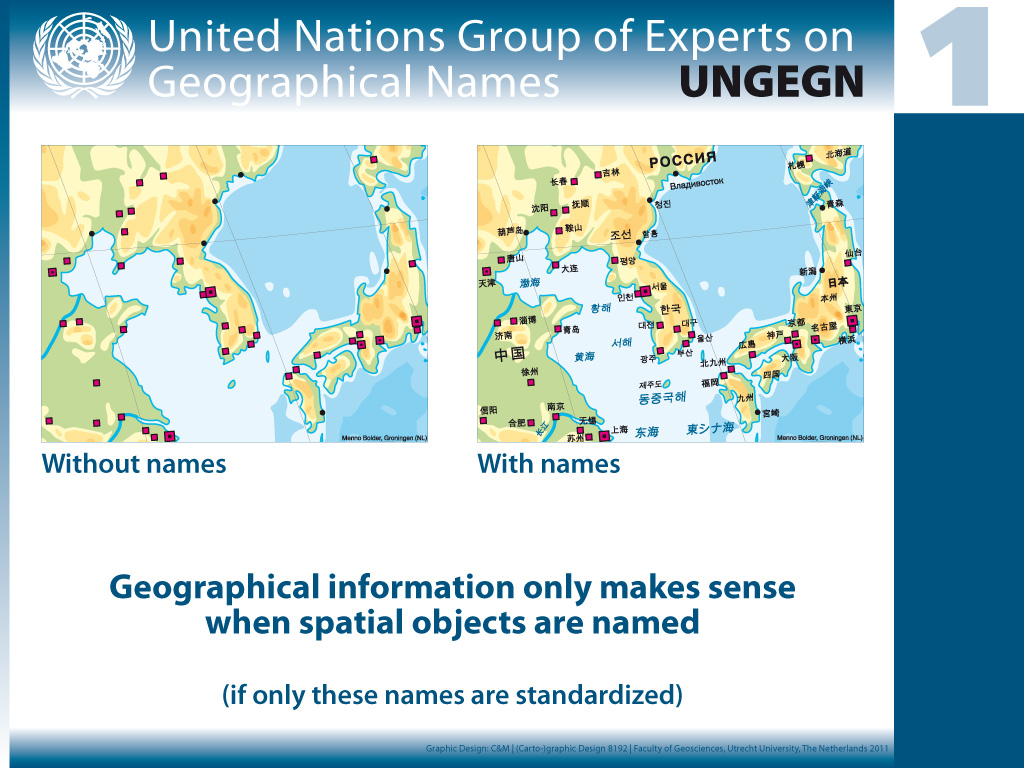 29
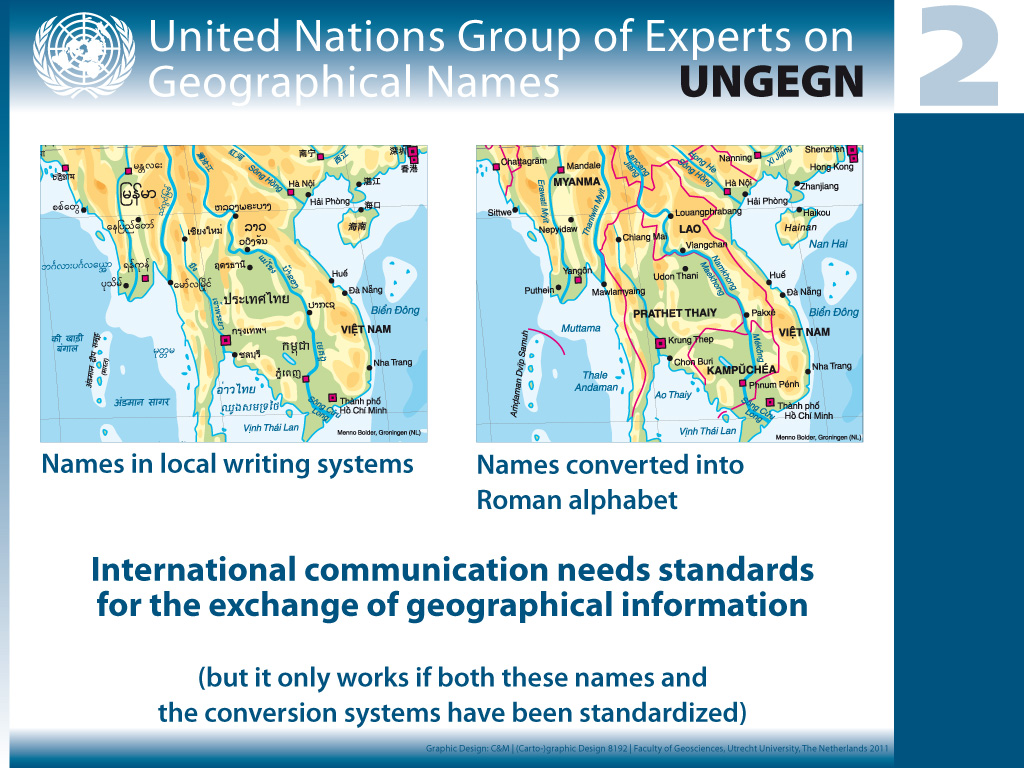 30
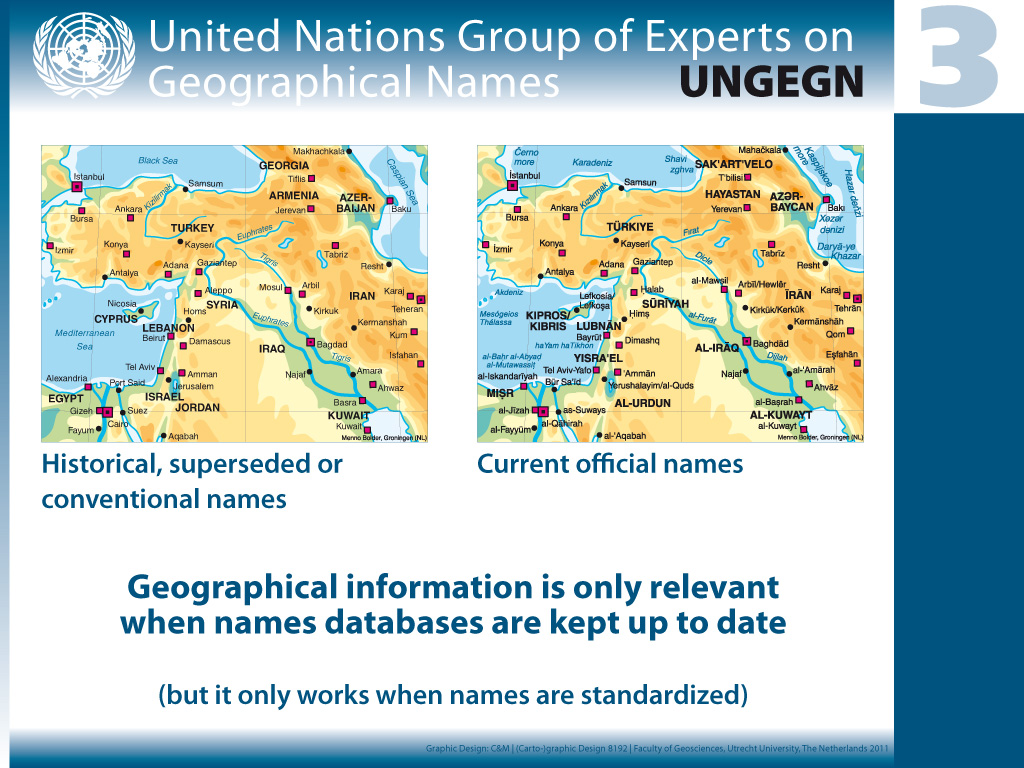 31
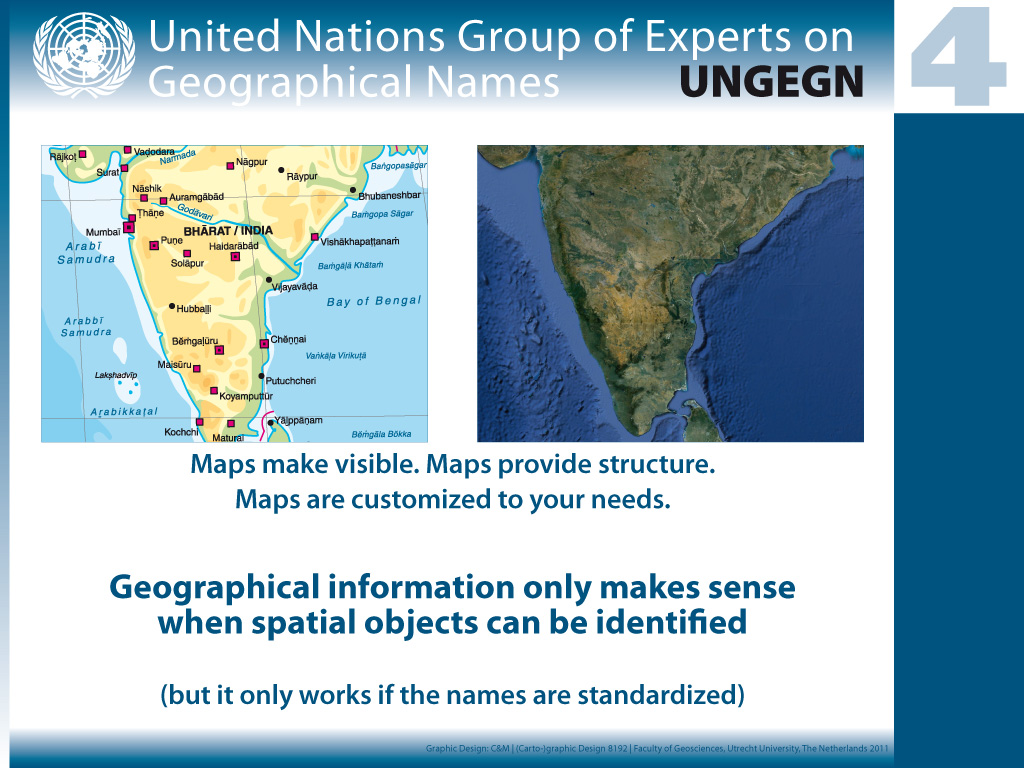 32